JÉZUS MEGVENDÉGEL 5000 EMBERT
Kedves Szülők!
Kérjük, hogy segítsenek a gyermeküknek a hittanóra tananyagának az elsajátításában!

A digitális hittanórán szükség
lesz az alábbiakra:
Internet kapcsolat
Hangszóró vagy fülhallgató a hanganyaghoz
Hittankönyv 
Ceruza

Kérem, hogy indítsák el a diavetítést! 
(A linkekre így tudnak rákattintani!)
DIGITÁLIS HITTANÓRA
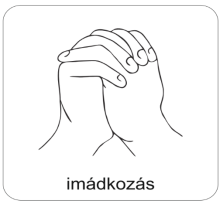 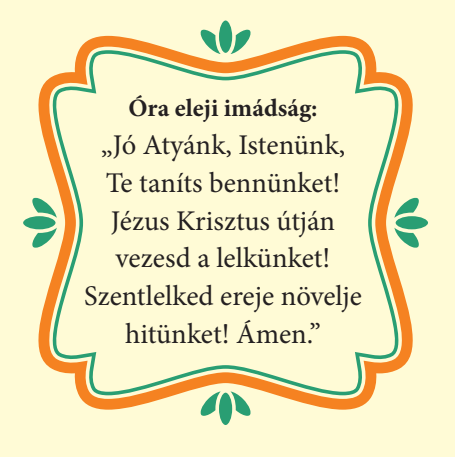 Áldás, békesség! 

Kezdd a digitális hittanórát az óra eleji imádsággal!
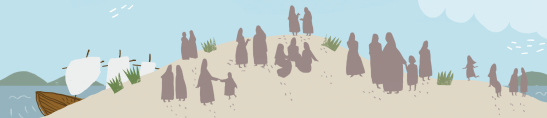 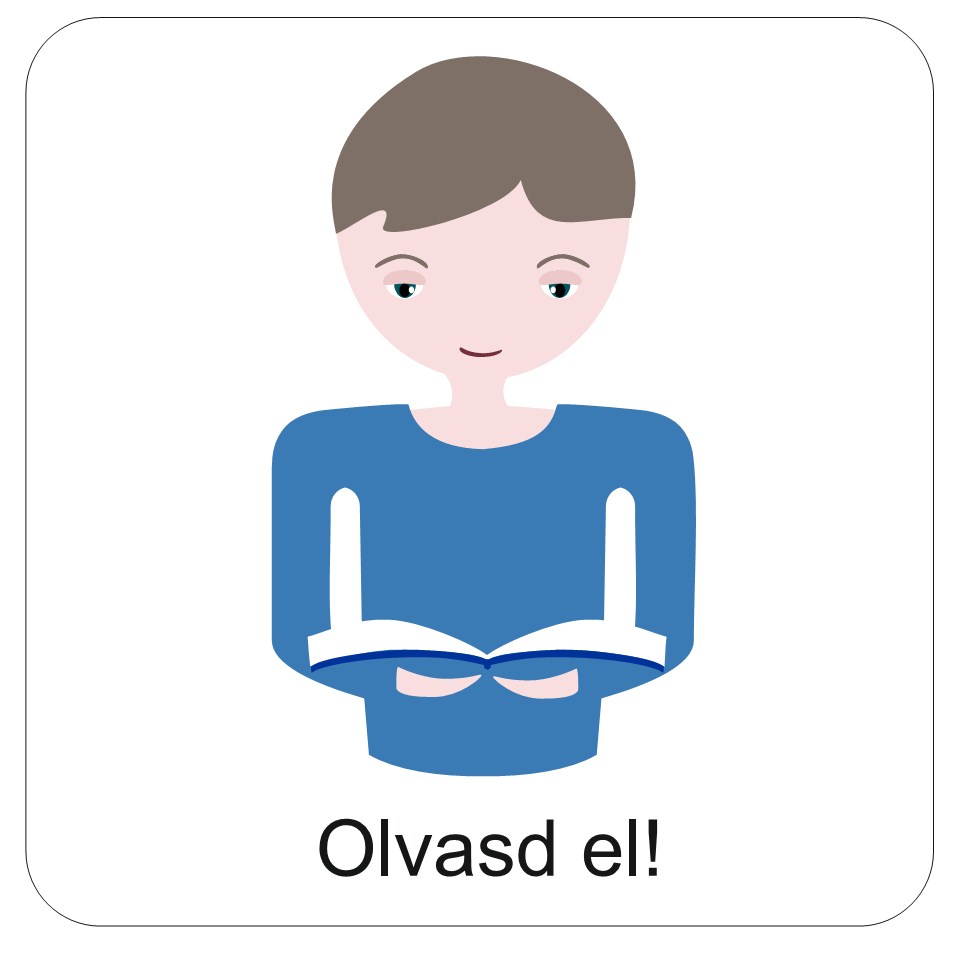 Jézus gyakran tanította az embereket. 
Egyik alkalommal 
a Galileai-tenger partján tanított. 
Több mint 5000 ember hallgatta Őt. 
Nagyon megéheztek, 
de nem volt mit enniük. 
Jézus nem küldte el őket. 
A tanítványainak szólt, 
hogy adjanak enni a sokaságnak. 
A tanítványoknak nem volt ennivalója.

Egy kisfiúnak volt öt kenyere és két hala. 
Jószívűen felajánlotta azokat Jézusnak. 
Jézus hálát adott Istennek az ételért. 
Imádságára ebből a kevésből is sok lett. 
Mindenkit megvendégeltek, 
és még maradt is ennivaló. 
A maradék kenyérrel és hallal 
12 kosarat szedtek tele.
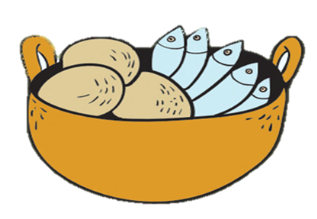 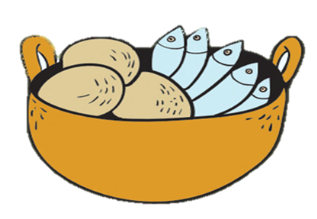 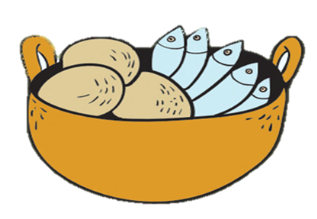 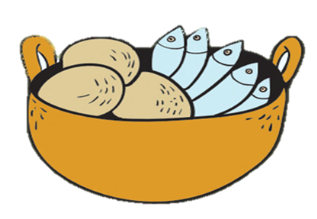 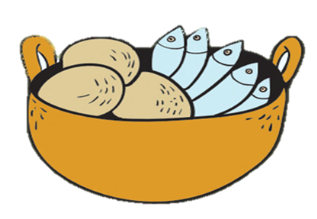 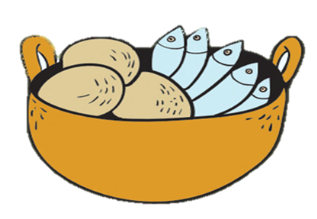 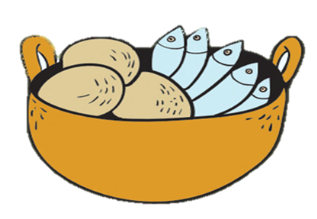 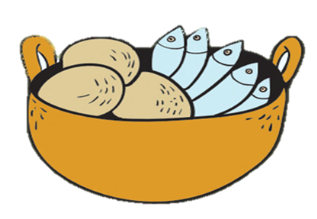 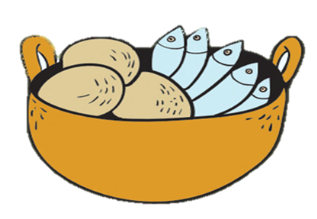 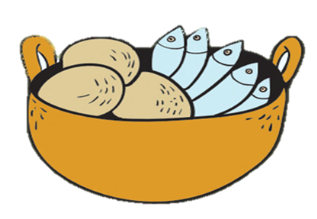 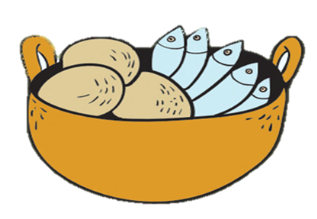 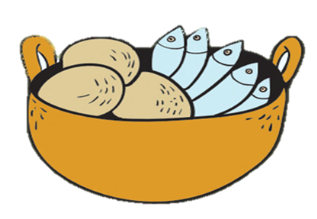 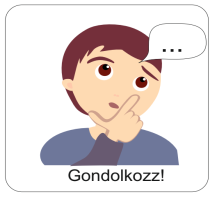 (Diavetítés módban, kattintásra jelennek meg a képek)
A képek alapján gondold végig, mit tudtál meg! 
Mi történt ebben a csodatörténetben? Hangosan mondd el!
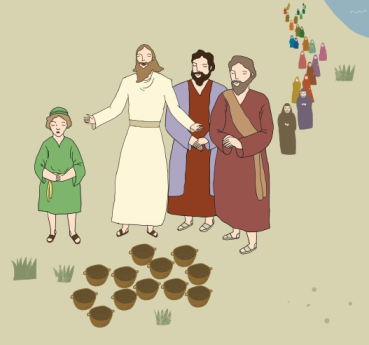 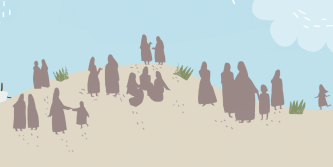 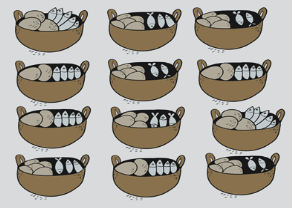 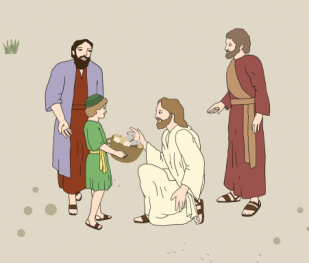 Oldd meg 
a tankönyv 
84. oldalán található feladatokat!
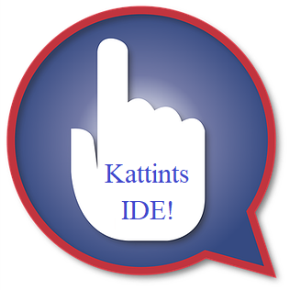 Ha van kedved, keresd meg a mondatokhoz tartozó képet a játékban!
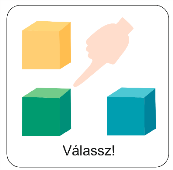 Sikerült felidézni a csodálatos kenyérszaporítás eseményeit? Ide kattintva leellenőrizheted!
Végezd el a feladatot!
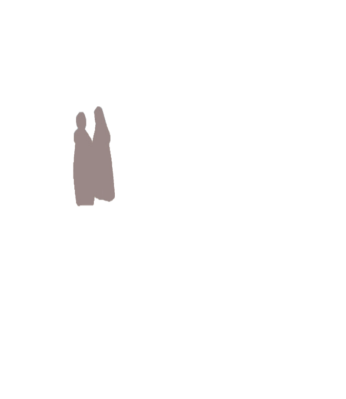 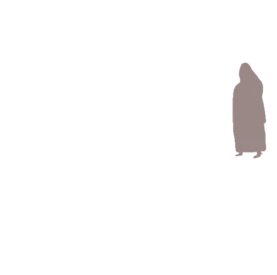 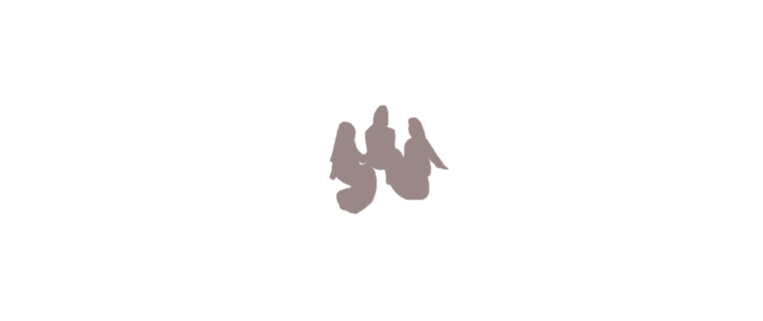 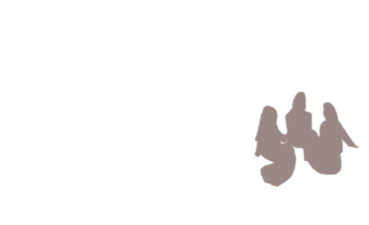 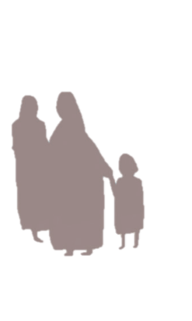 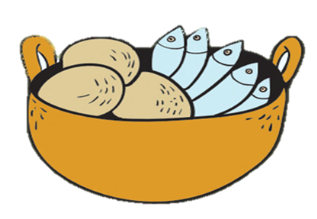 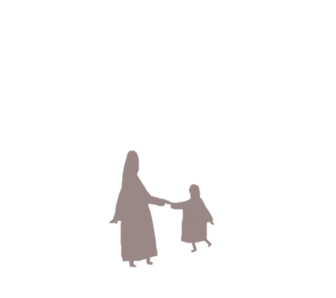 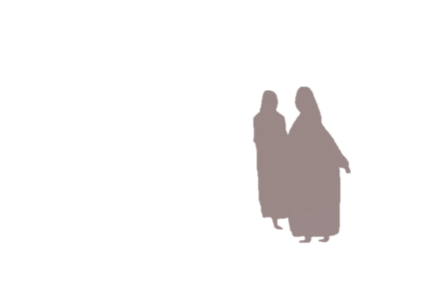 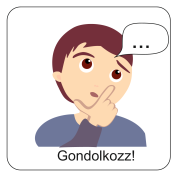 A képen apró pici kék pöttyöket … látsz. Meg tudod számolni hányat? Nem szükséges. A válasz: 5000 (ötezer)! 
Ennyi embert vendégelt meg Jézus 2 halból és 5 kenyérből,
amit egy gyermek adott át neki!
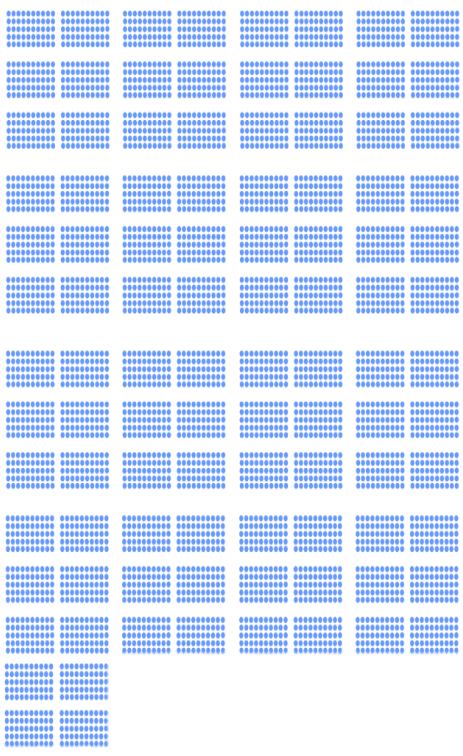 Istennek gondja van rád! 
Akkor is amikor lehetetlennek tűnnek a dolgok...
Bármikor megtörténhet 
a csoda!
Téged is fel tud használni!
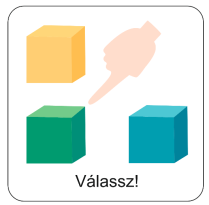 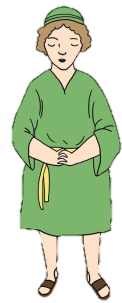 Jézus hatalmas csodát tett azzal, hogy 2 halból és 
5 kenyérből megvendégelt 5000 (ötezer) embert! 
Ennek részleteivel kapcsolatban kattints ide 
és végezd el a feladatot!
Ha pedig ide klikkelsz és megfejted a szókirakót, megismerheted mai történetünk egyik kulcs szavát is, 
amely fontos szerepet játszott abban, 
hogy megtörténhetett a csoda.
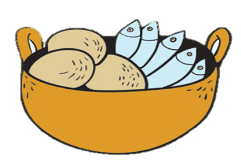 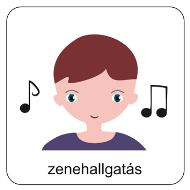 Egy nagyon kedves kis gyermekének is elmeséli nekünk mai történetünket. Arról szól, hogy Jézus úr az éhség fölött is! 
(A hangszóróra kattintva meghallgathatjuk, 
a kotta és szöveg segítségével pedig próbáljuk meg elénekelni!)
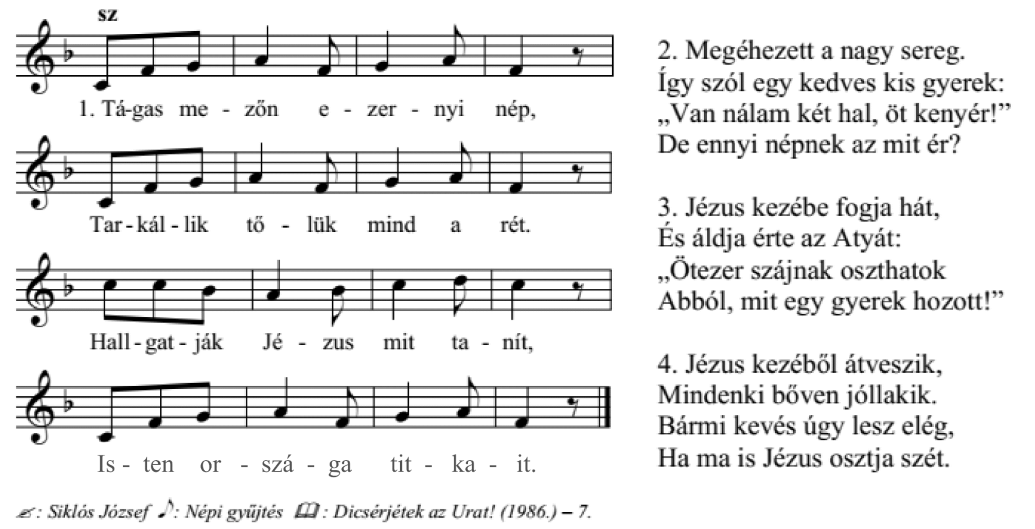 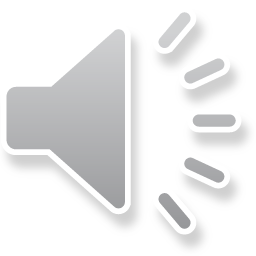 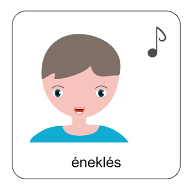 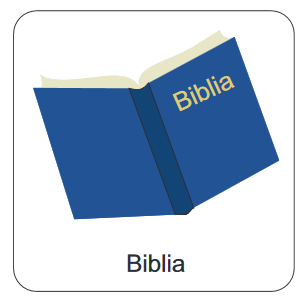 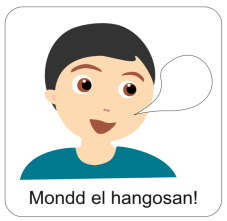 „Jézus pedig vette 
a kenyereket, hálát adott, és kiosztotta az ott ülőknek; ugyanúgy osztott a halakból is, amennyit kívántak.” 

János evangéliuma 
6. fejezet,11. vers
A Bibliában olvassuk:
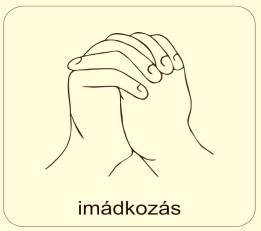 A digitális hittanóra végén így imádkozz!
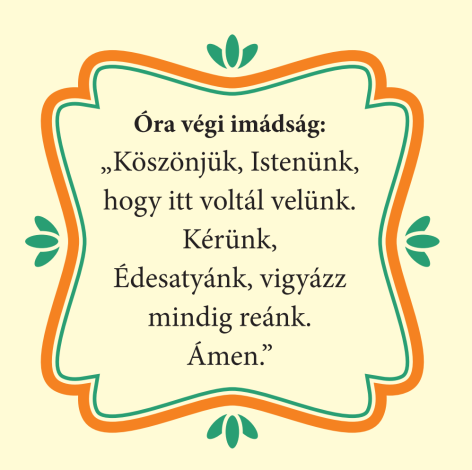 Kedves Hittanos! 
Várunk a következő digitális hittanórára!
Áldás, békesség!
Áldás, békesség!
„Érezzétek, és lássátok, 
hogy jó az Úr! 
Boldog az az ember, 
aki hozzá menekül.” 
Zsoltárok könyve 34,9
Kedves Szülők!
Köszönjük 
a segítségüket!
Isten áldását kívánjuk ezzel az Igével!
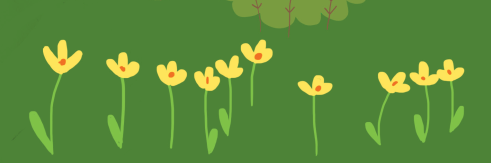